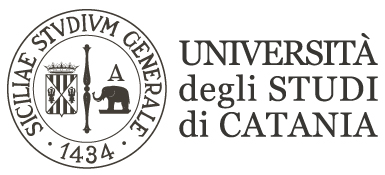 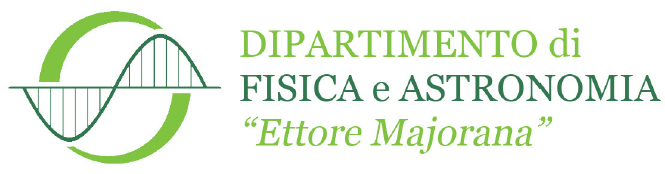 Tecnologie Digitali per la FisicaRoberto Barbera (roberto.barbera@ct.infn.it)     Dipartimento di Fisica e Astronomia «E. Majorana» Università degli Studi di Catania
Incontro con l’EAB del DFA, Catania, 12 dicembre 2019
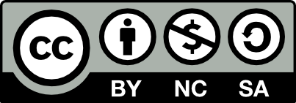 Evoluzione del calcolo scientifico
Cost of hw
Cost of networks
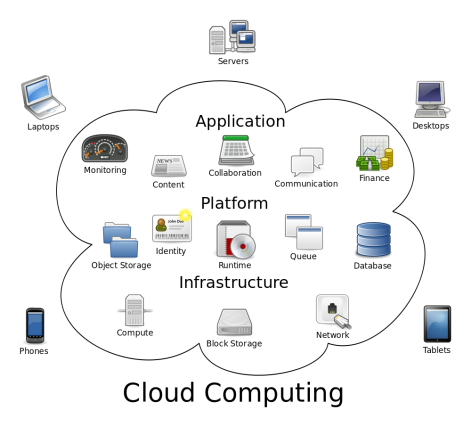 Time
90’s-00’s
Grid
Computing
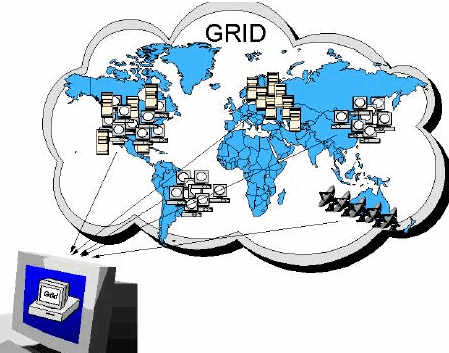 00’s-10’s
Cloud
Computing
80’s-90’s
Cluster
Computing
Mainframe
Computing
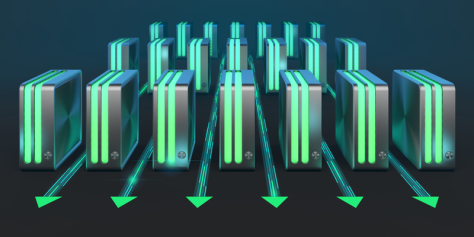 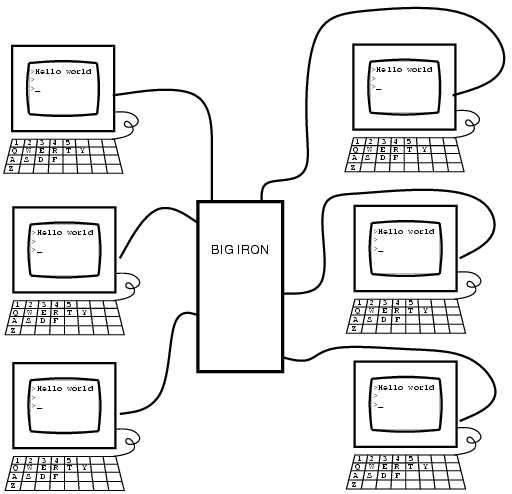 Power of COTS 
WAN bandwidth
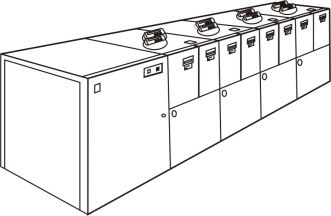 2
Ricerca «computationally intensive»
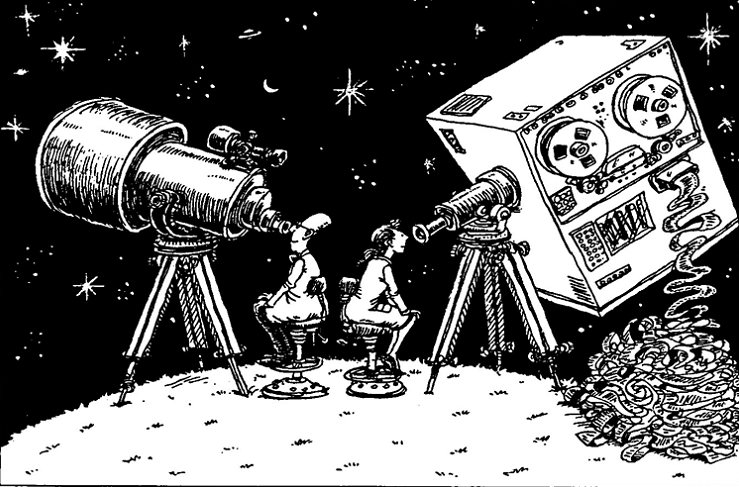 Computer simulations reconcile the inductive and 
deductive reasonings of the Scientific Method
3
«e-Science» & «e-Infrastructure»
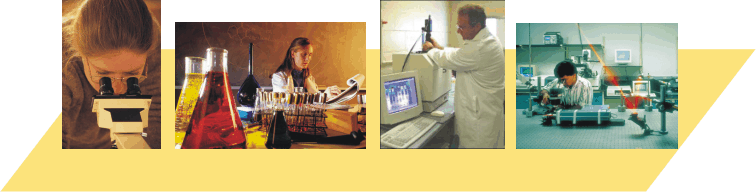 Virtual Research Communities
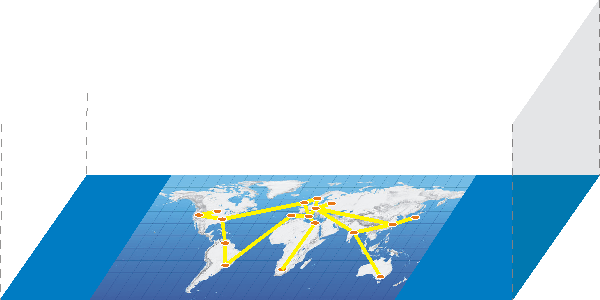 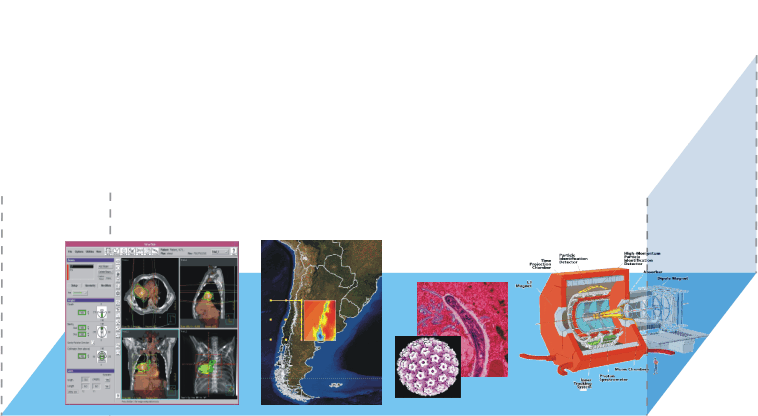 e-Infrastructure
Applications
Data
Instruments/sensors
4
Computing model degli esperimenti a LHC
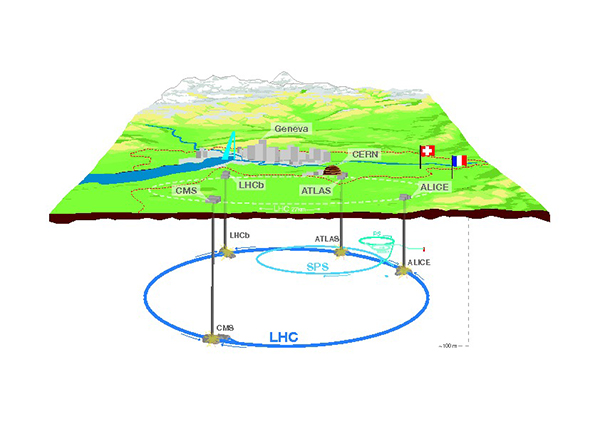 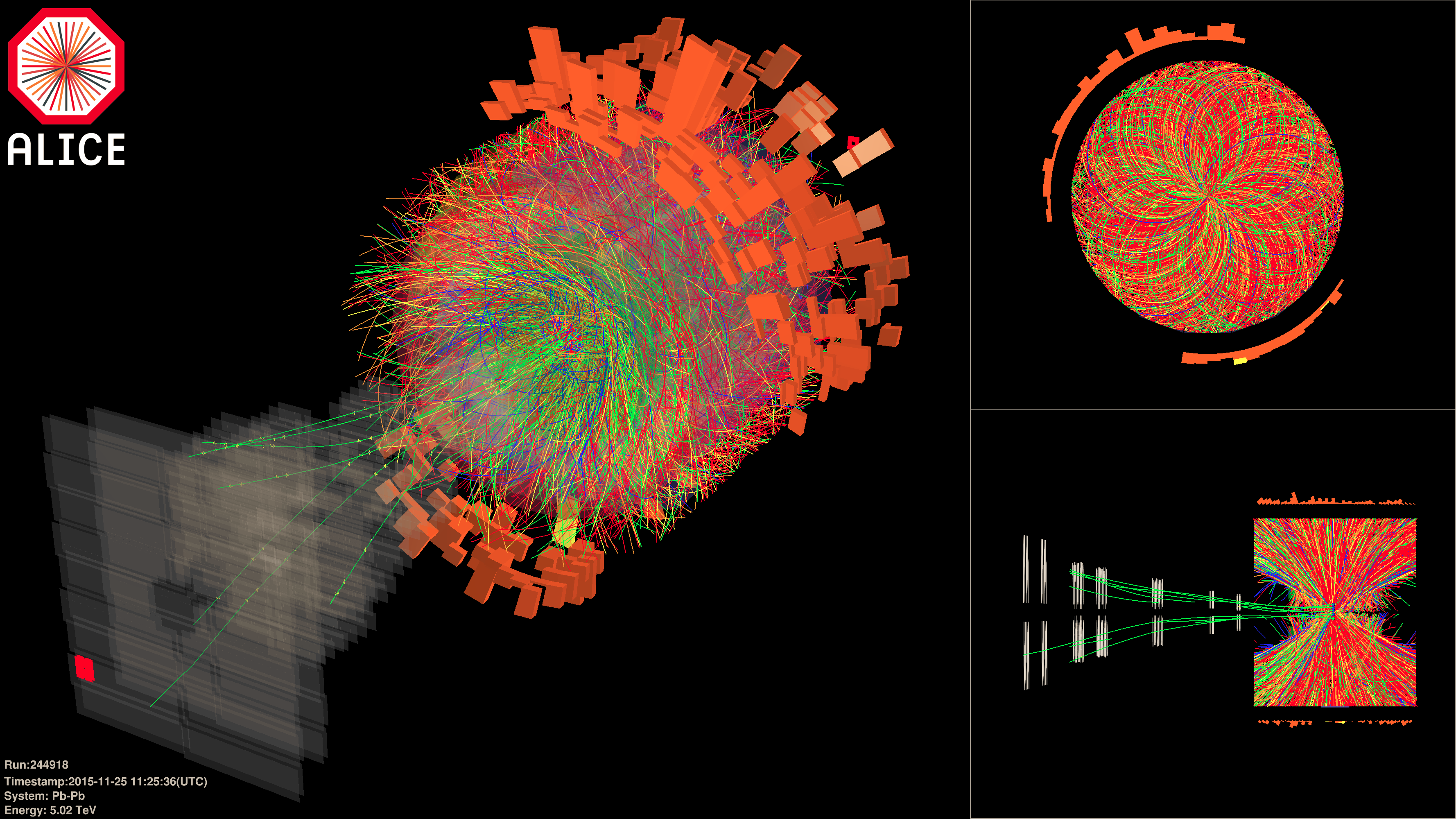 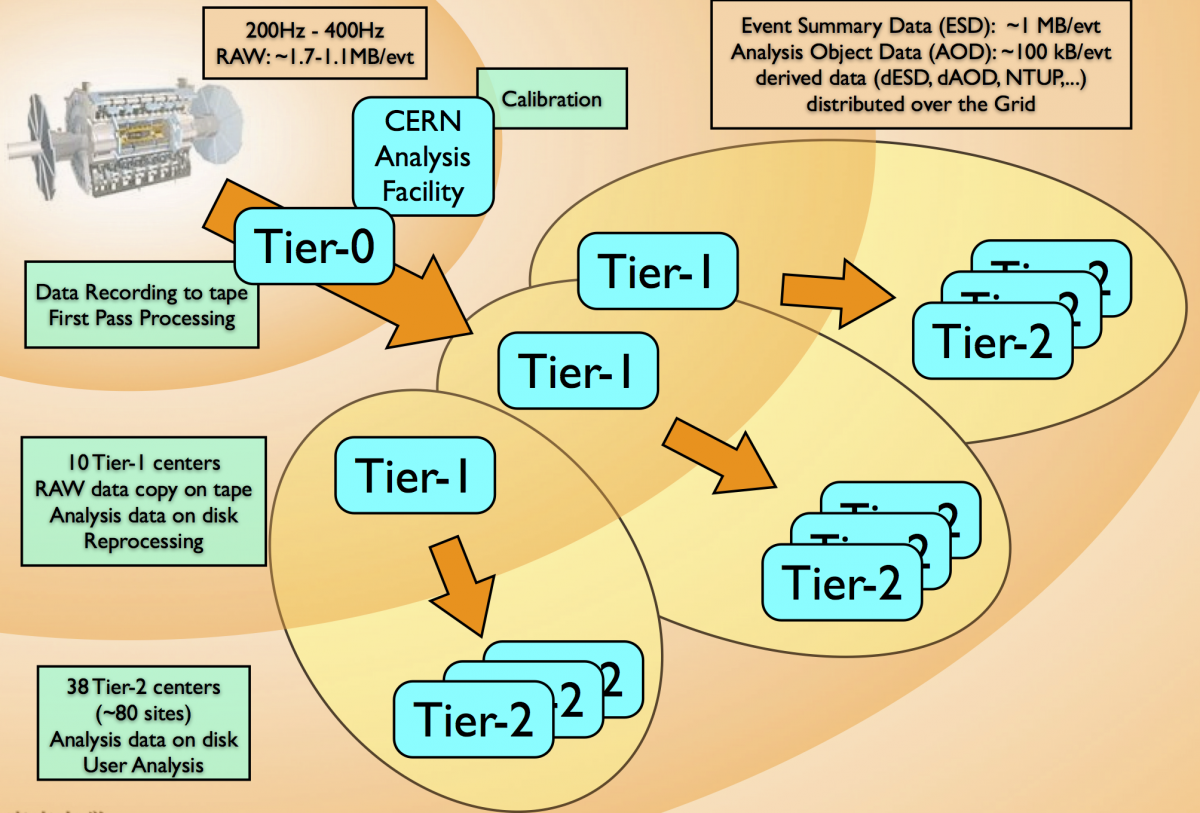 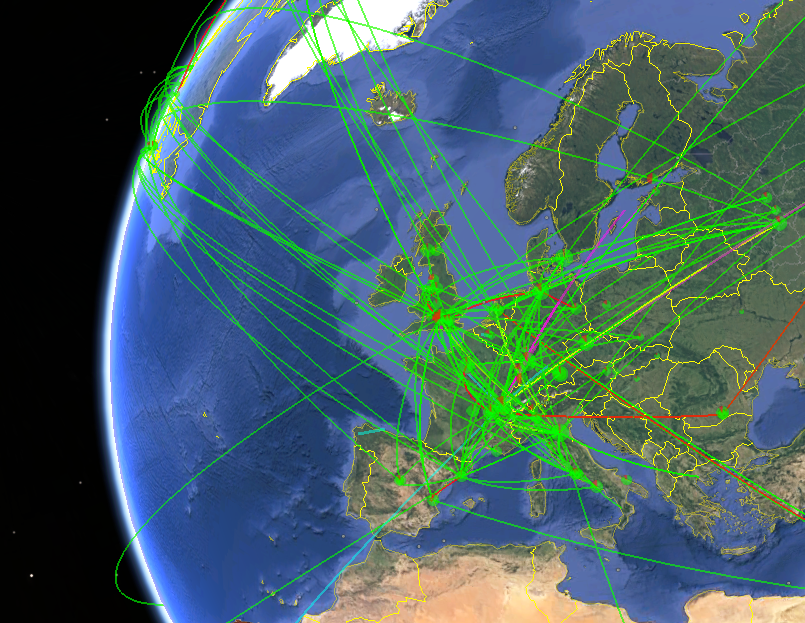 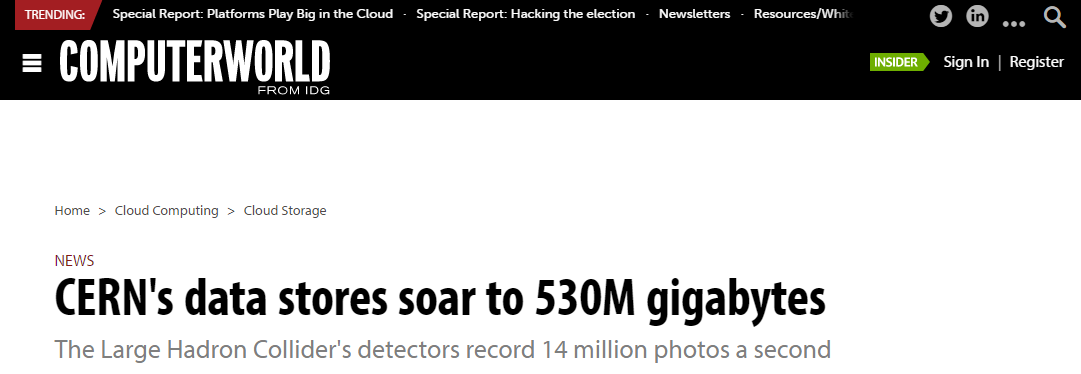 0.5 EB = 0.5·1018 Byte
5
14 milioni di foto al secondo
Evoluzione del web
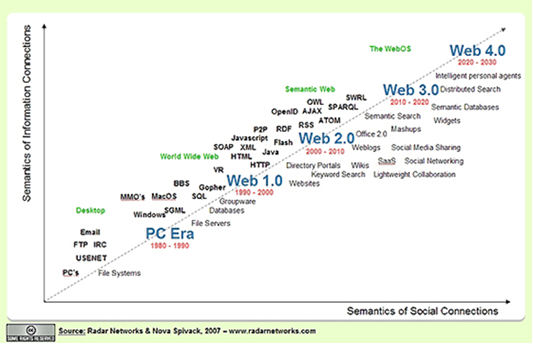 25 anni
6
Le e-Infrastrutture, il Web 3.0 ed il Metodo Scientifico
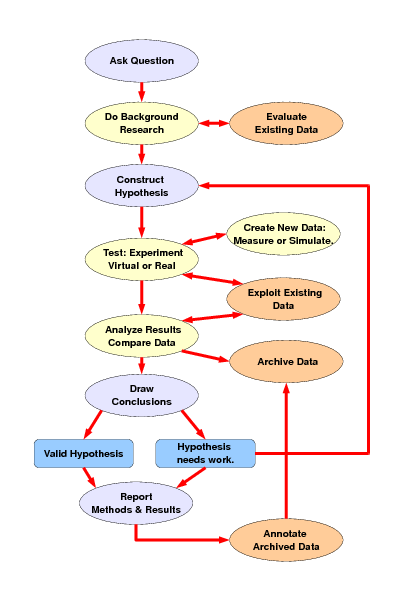 Data Infrastructures
Open Access Doc. Repos.
Data Repos.
HTC/HPC Clusters
Grids, Clouds
Data preservation
Semantic-web enrichment of linked data
7
(Alcune delle) attività condotte al DFA
&
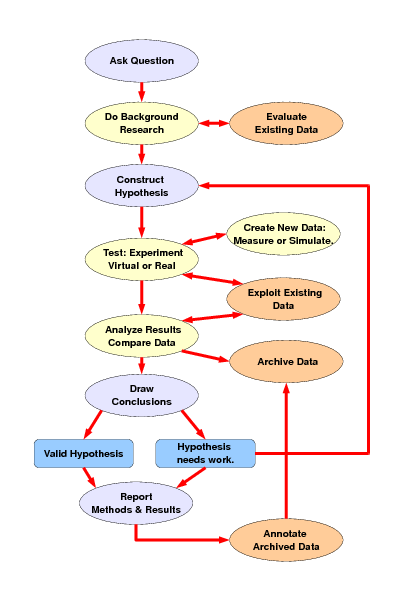 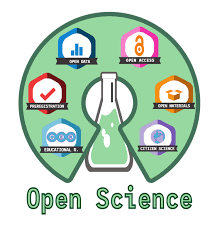 Science 
Reproducibility
FAIR data 
Infrastructures
Linked Data 
Services
Science 
Reusability
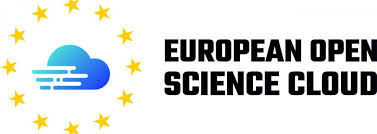 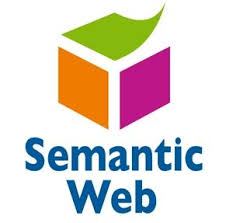 8
I principi FAIR(https://www.force11.org/group/fairgroup/fairprinciples)
«Una delle grandi sfide della moderna «data-intensive science»  è quella di facilitare la scoperta, l’accesso, l’integrazione, l’analisi ed il riuso della conoscenza, sia da parte di esseri umani che di computer»

Per fare ciò, i dati devono essere:

Trovabili (Findable)

Accessibili (Accessible)

Interoperabili (Interoperable)

Riusabili (Reusable)
F
A
I
R
9
Dati a «5 stelle»(http://5stardata.info)
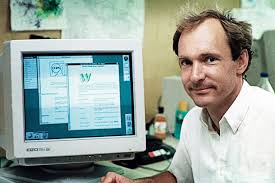 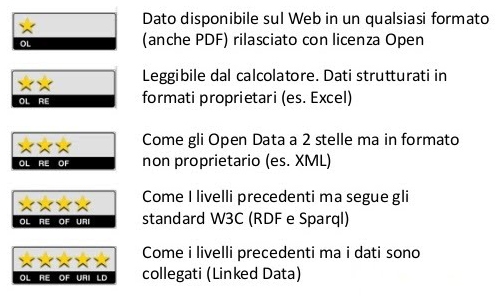 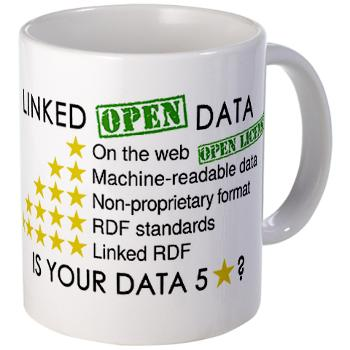 10
In sintesi…
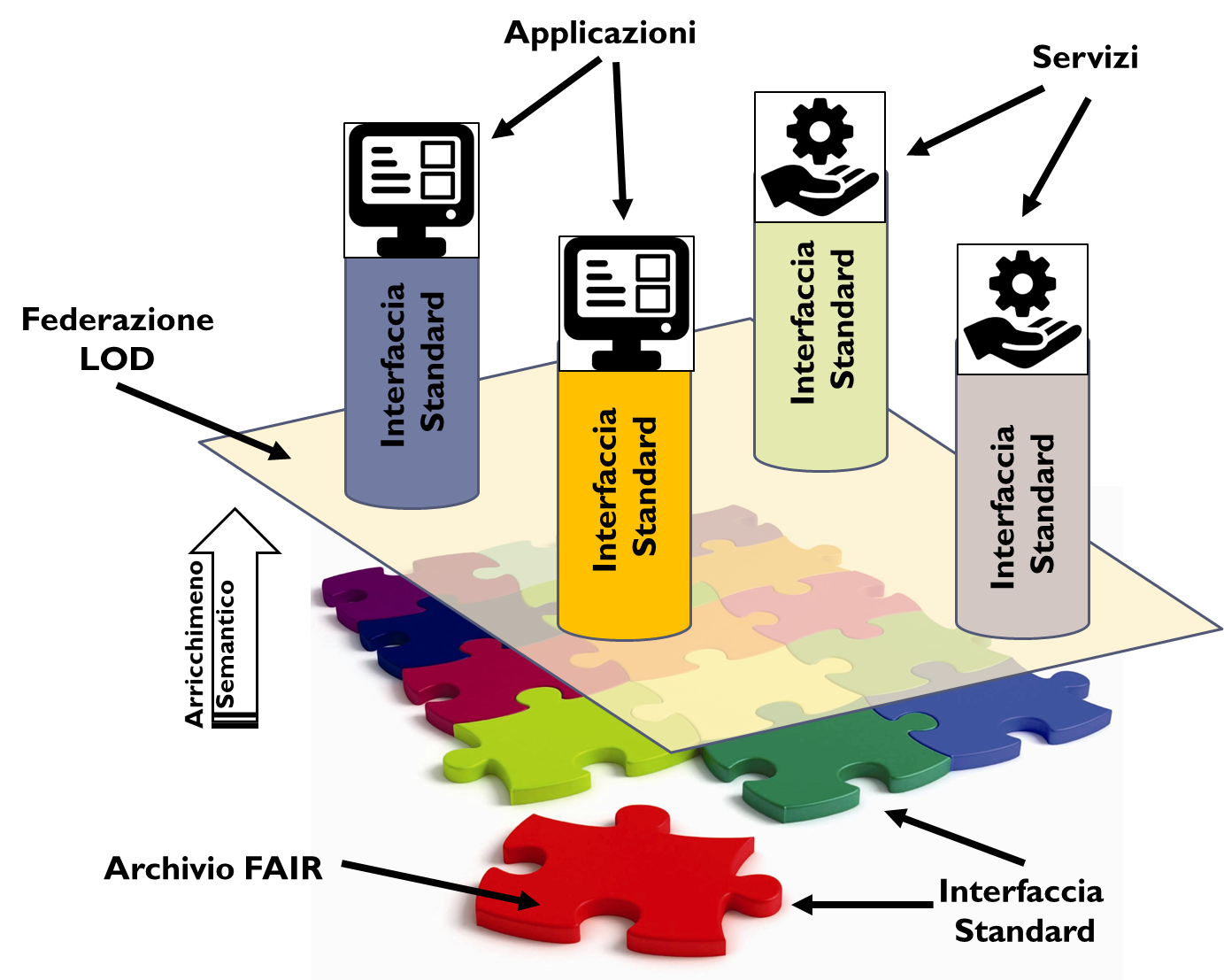 11
Obiettivo: approccio multidisciplinare a…
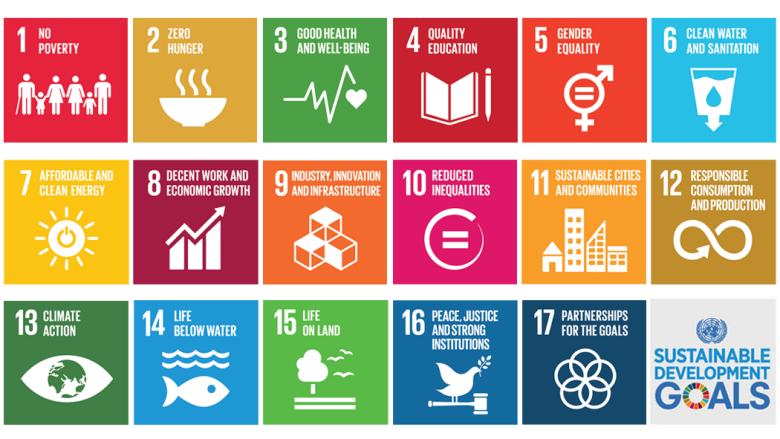 12
Progetti… «nel tempo»
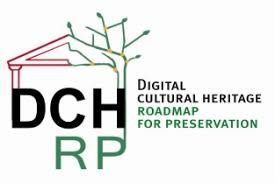 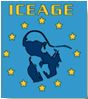 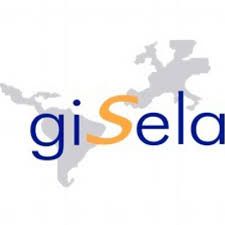 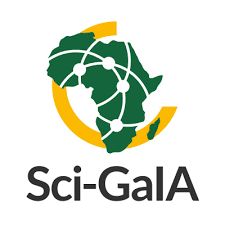 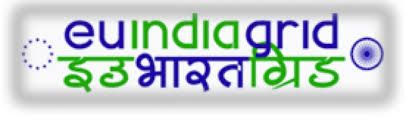 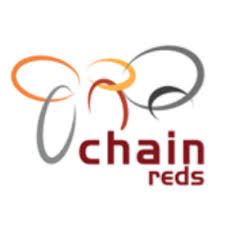 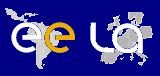 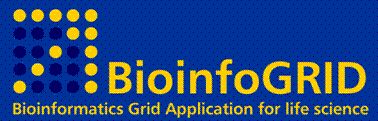 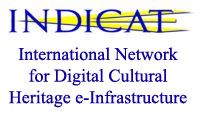 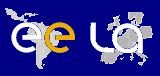 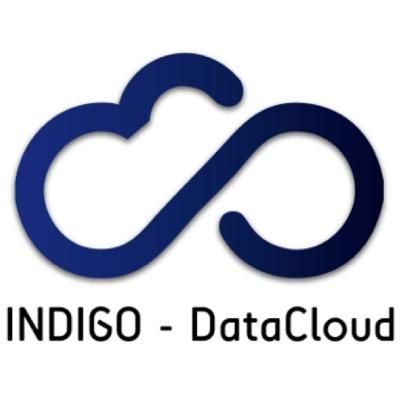 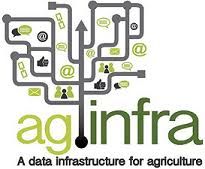 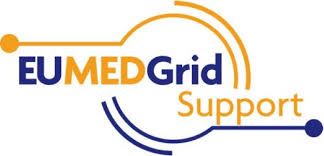 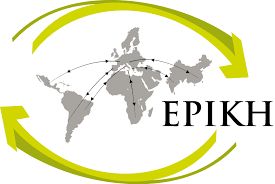 Total budget     : ~186 M€ 
«Local» budget: ~14.5 M€
International (FP6, FP7, H2020)
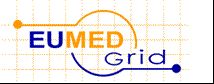 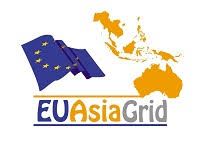 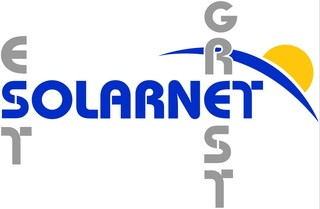 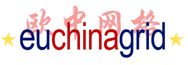 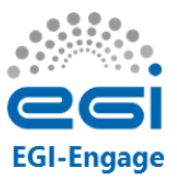 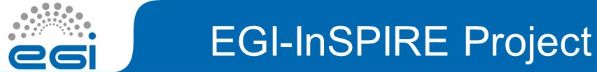 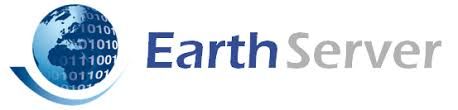 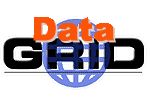 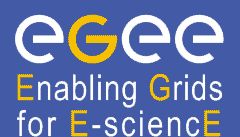 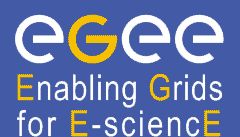 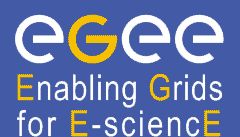 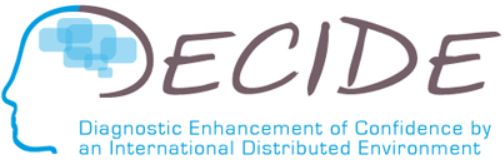 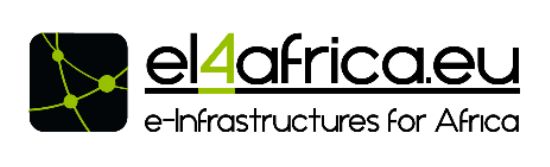 2000
2006
2018
2012
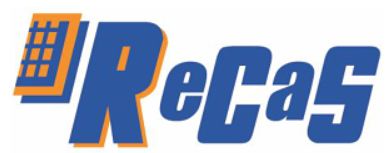 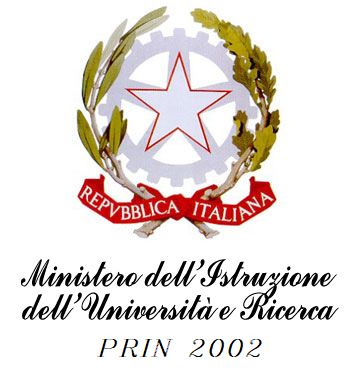 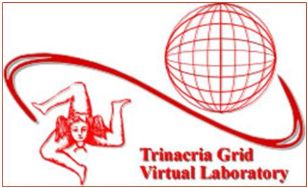 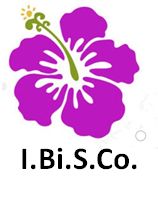 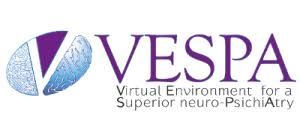 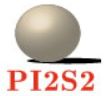 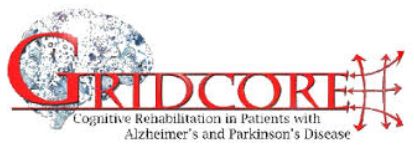 National (PON, POR, PRIN, ...)
Total budget     :  ~48 M€ 
«Local» budget:  ~12 M€
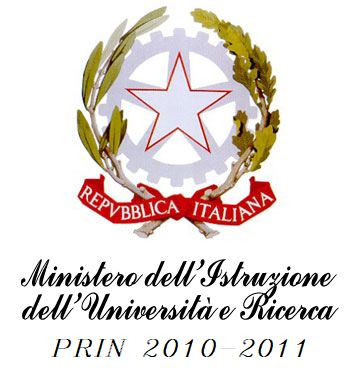 13
Progetti (internazionali)… «nello spazio»
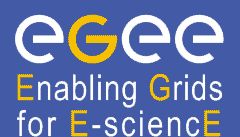 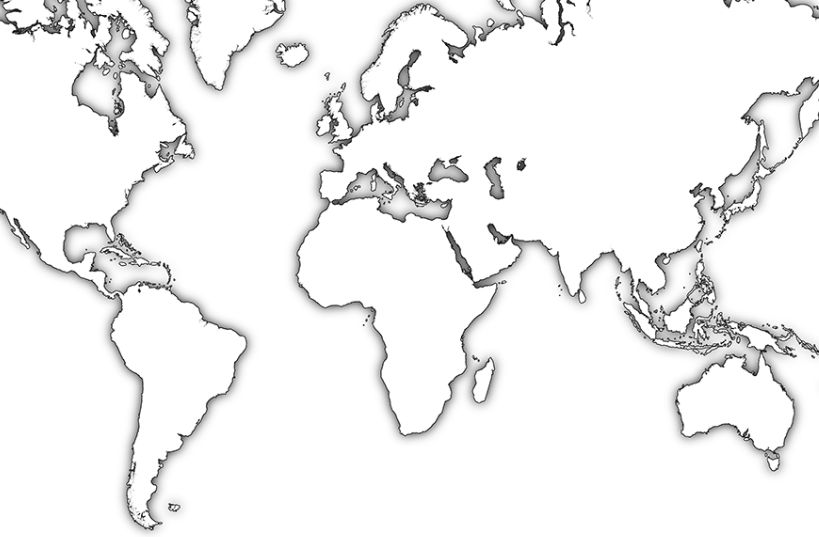 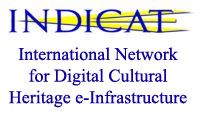 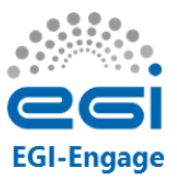 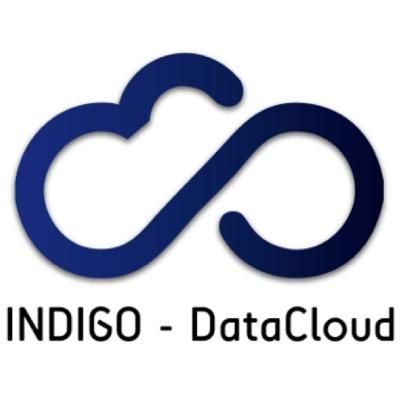 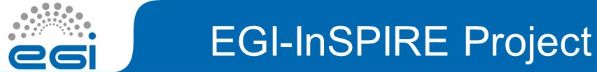 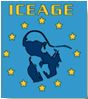 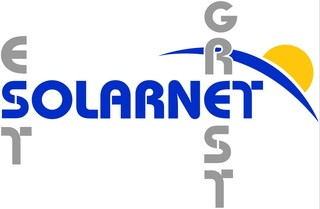 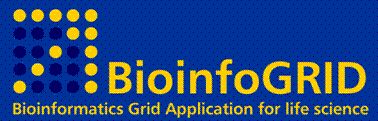 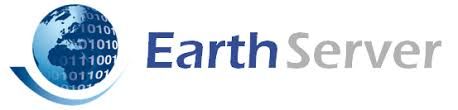 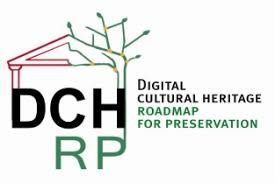 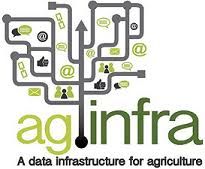 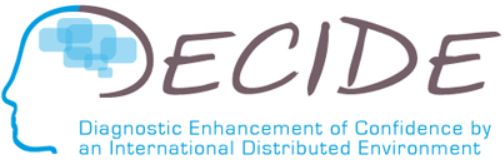 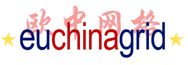 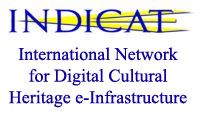 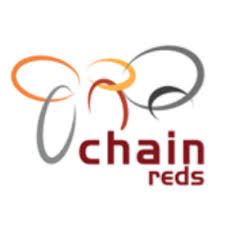 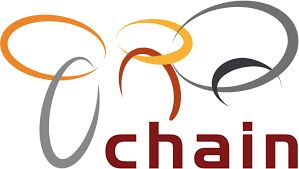 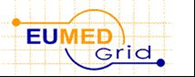 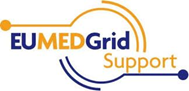 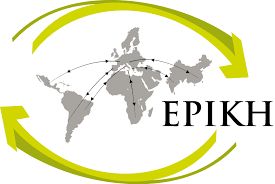 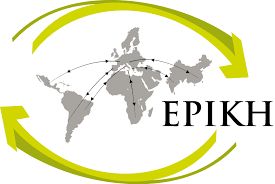 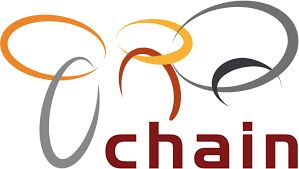 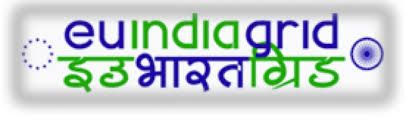 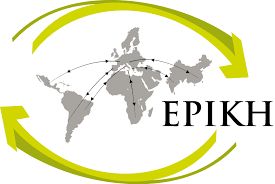 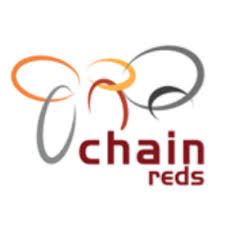 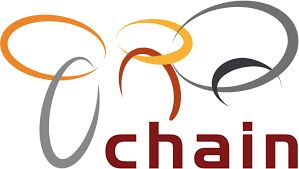 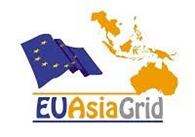 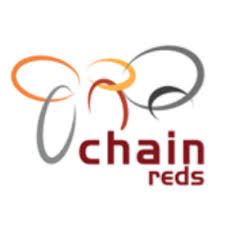 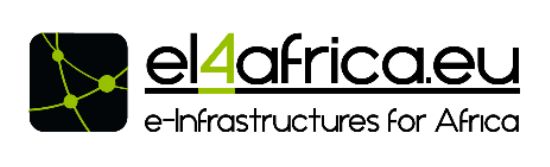 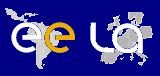 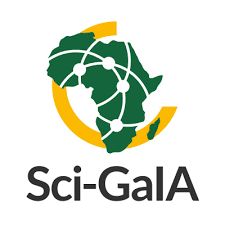 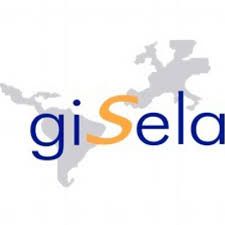 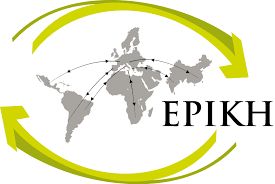 14
Collaborazioni stabilite con centinaia di organizzazioni in tutto il mondo
Impatto dei progetti (a scala continentale/globale)
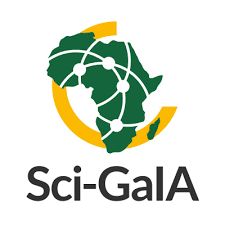 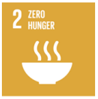 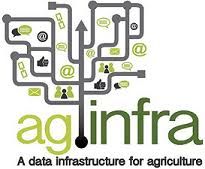 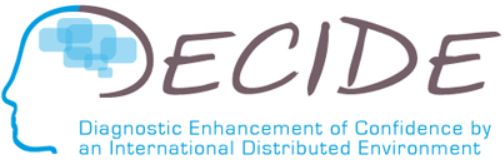 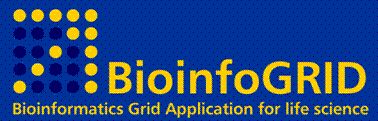 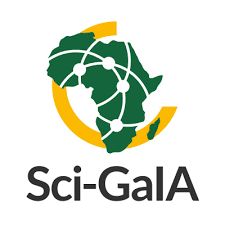 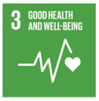 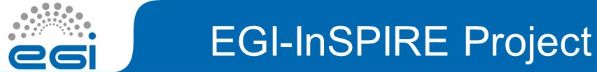 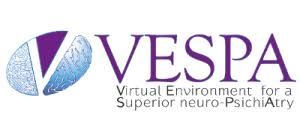 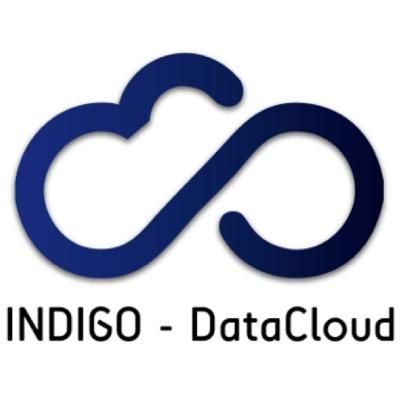 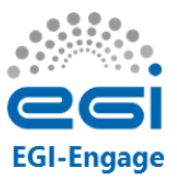 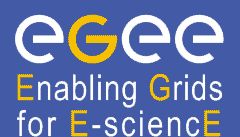 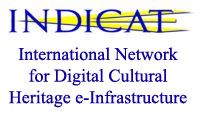 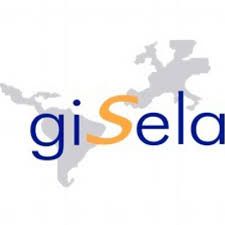 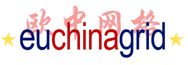 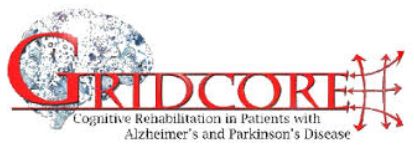 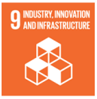 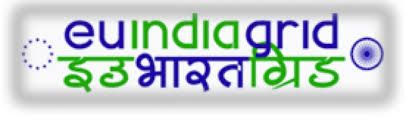 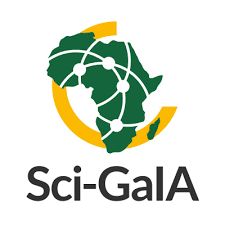 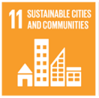 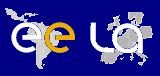 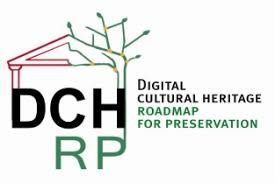 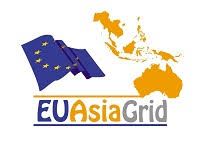 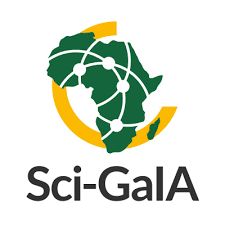 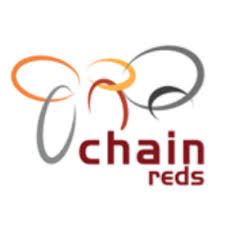 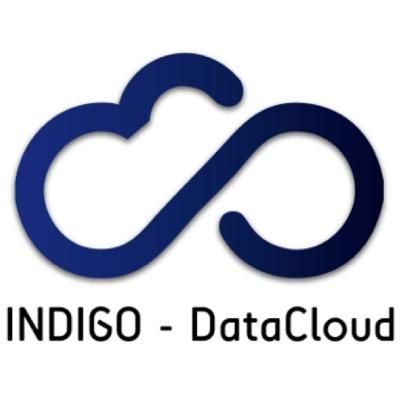 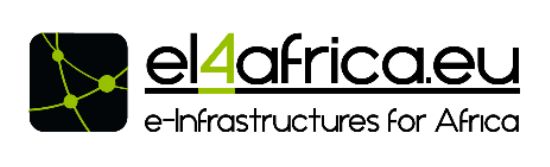 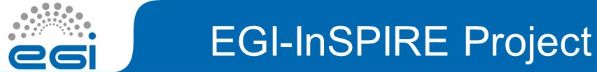 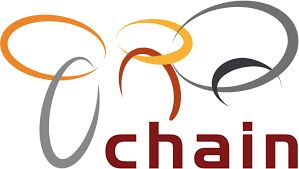 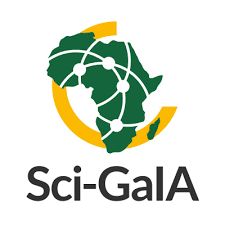 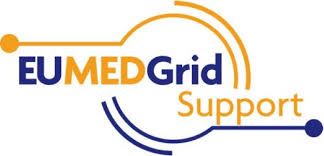 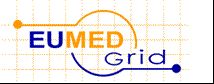 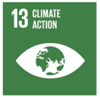 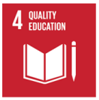 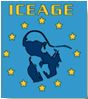 All projects
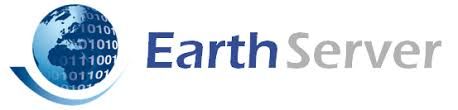 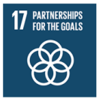 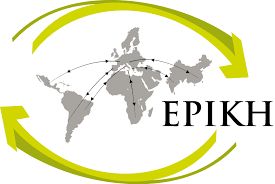 15
A success story…
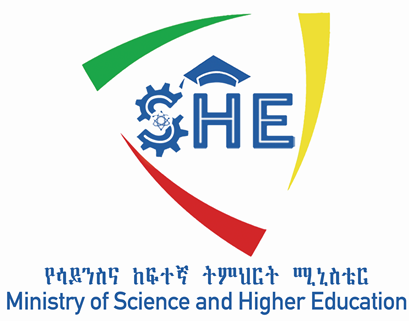 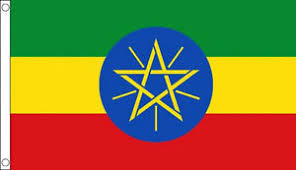 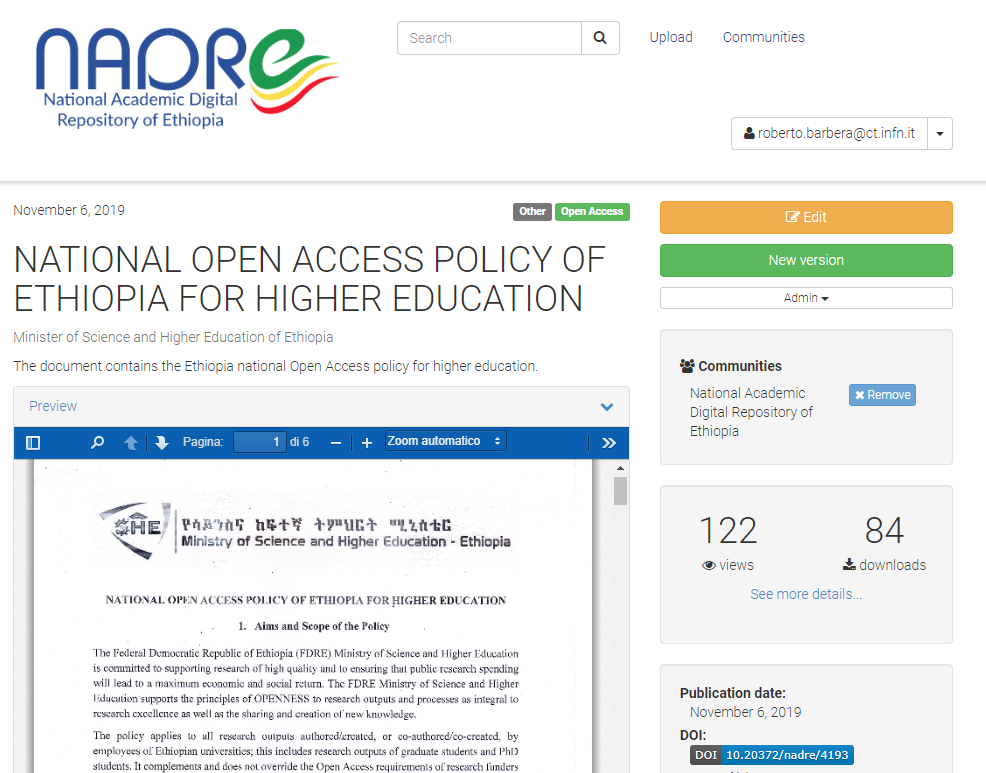 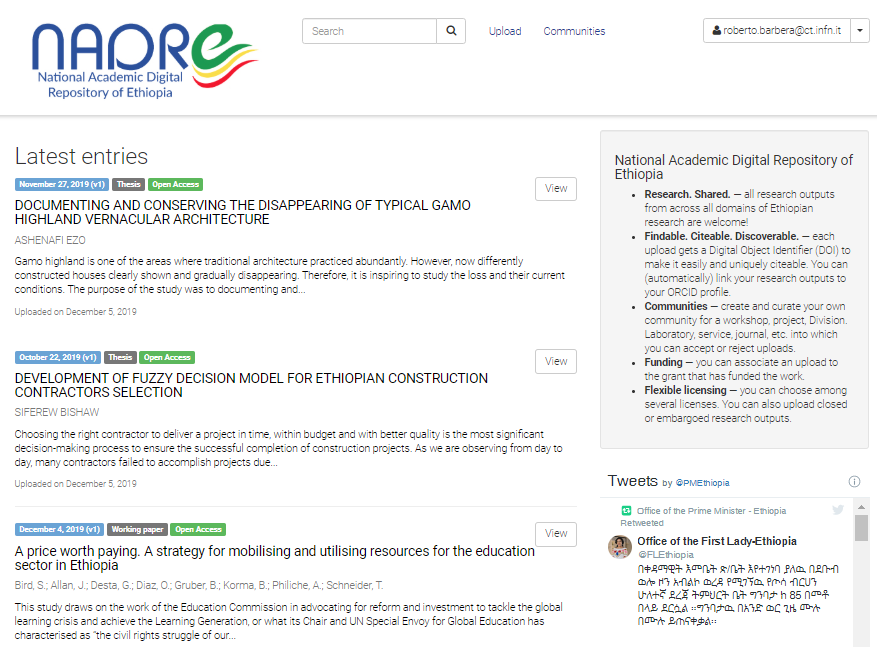 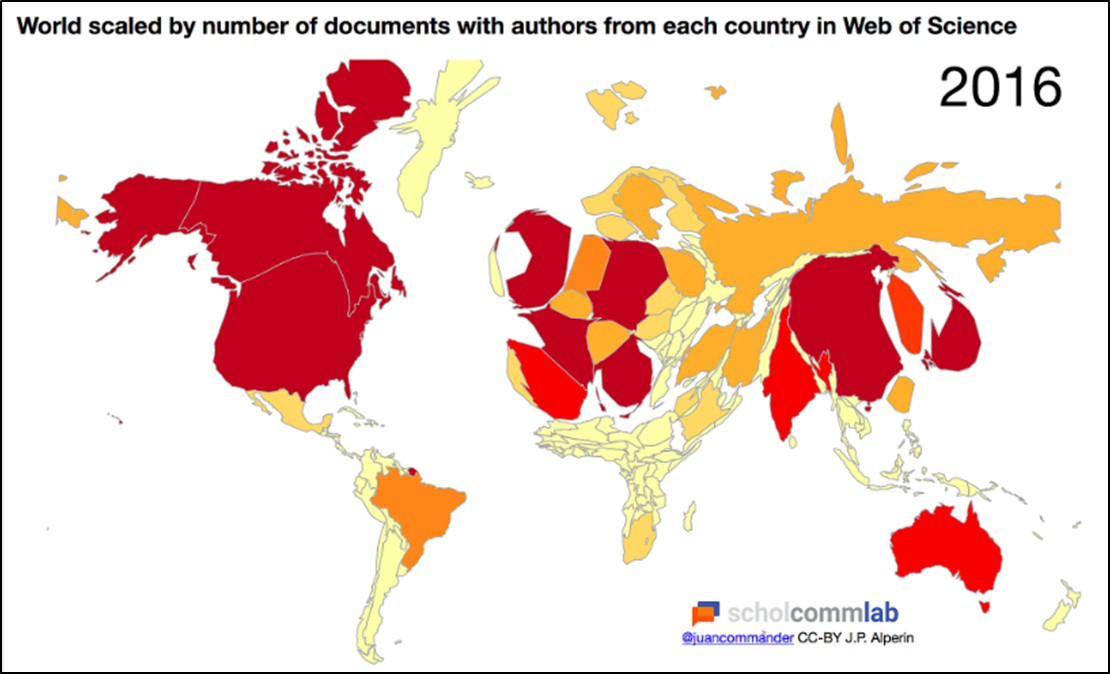 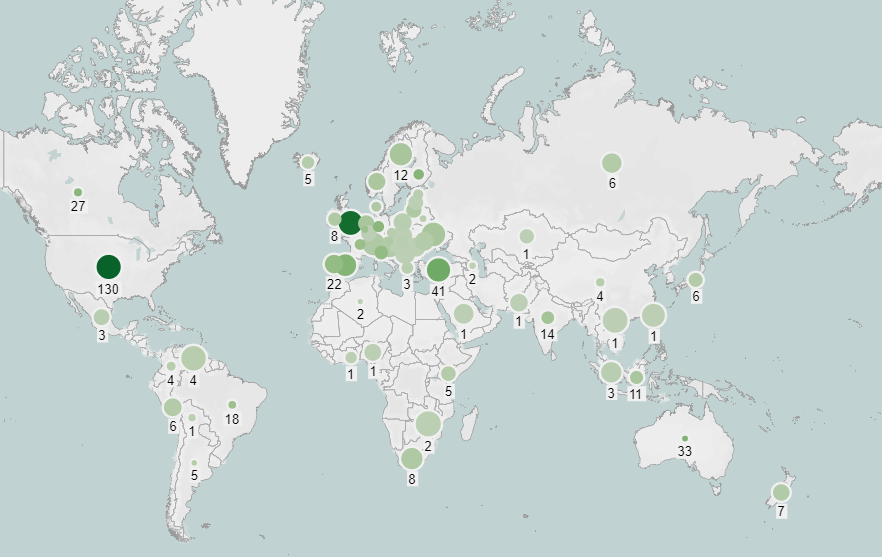 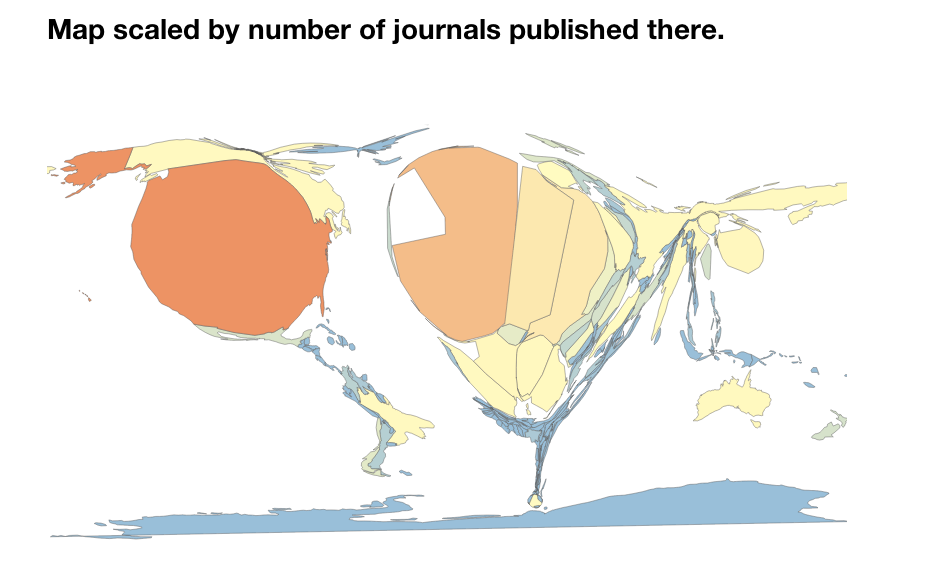 16
http://roarmap.eprints.org/dataviz2.html
Dai fatti alle parole…
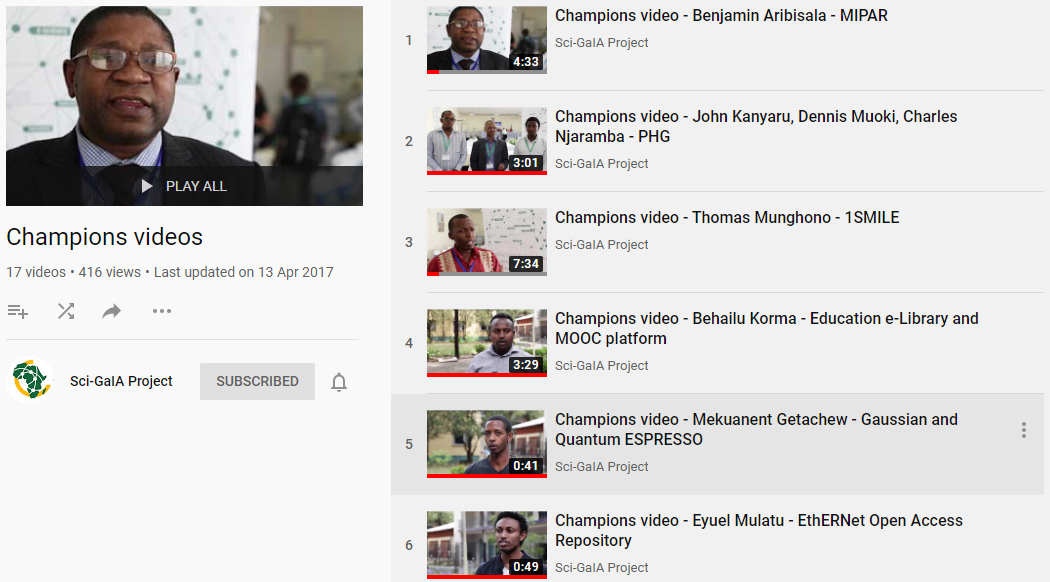 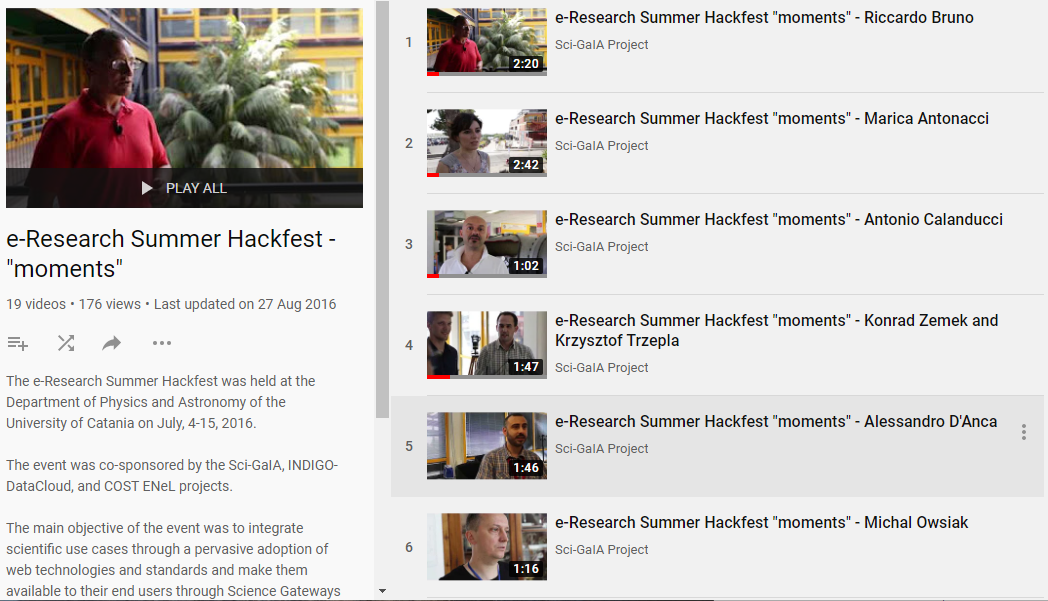 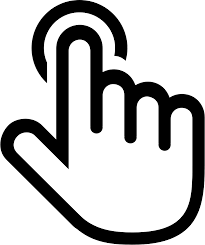 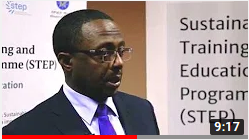 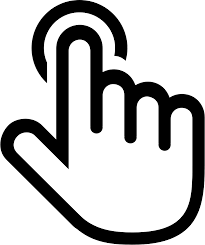 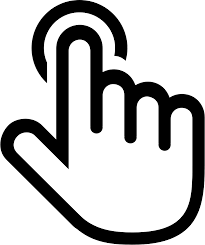 17
Pubblicazioni(considerazioni bibliometriche)
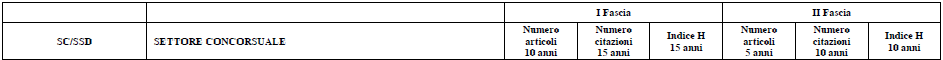 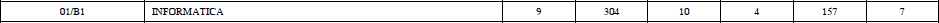 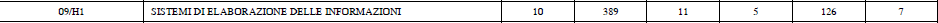 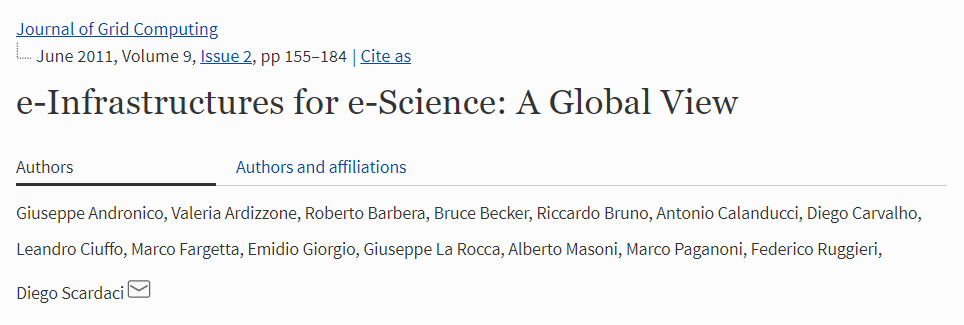 36 citations
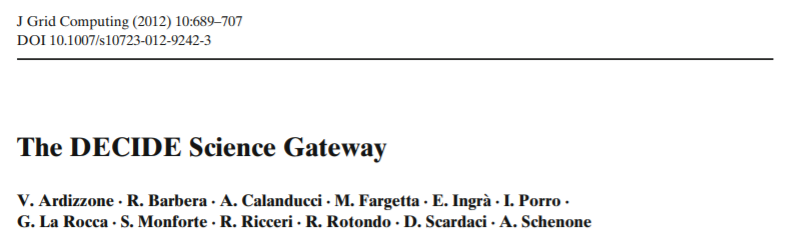 49 citations
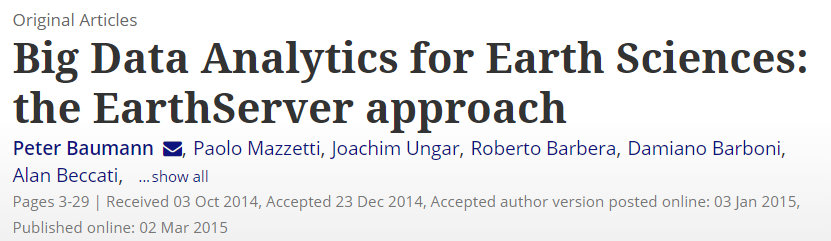 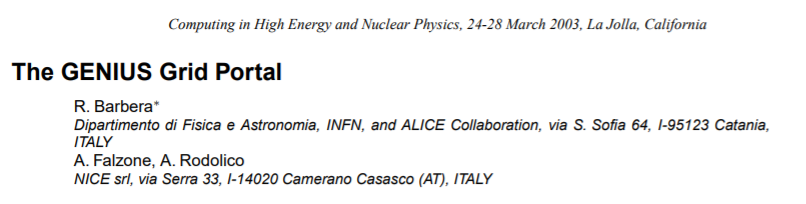 39 citations
106 citations
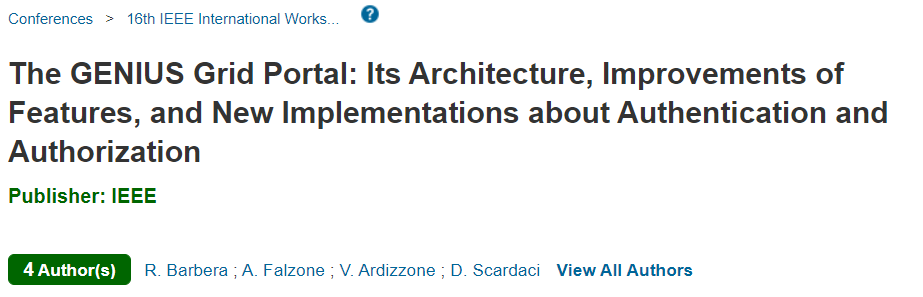 28 citations
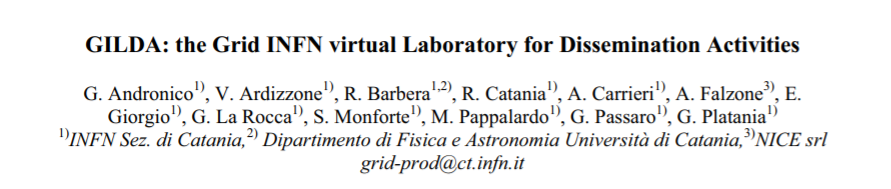 33 citations
18
«Mentoring & tutoring» (a livello locale)
~1000 anni/persona di contratti a tempo determinato negli ultimi 18 anni presso i Soggetti partecipanti ai progetti di cui Roberto Barbera è stato coordinatore/referente
assegnisti di ricerca (UNICT, UNIME, UNIPA)
borsisti (GARR, INFN)
co.co.co. (INFN, UNICT)
dipendenti a tempo determinato (art. 15, art. 20, art. 23) (INFN)

Alcune destinazioni lavorative (a tempo indeterminato) delle persone che hanno partecipato direttamente alle attività svolte al DFA:
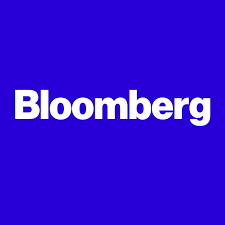 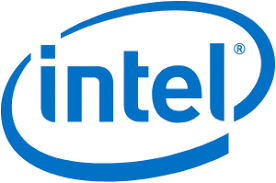 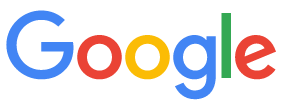 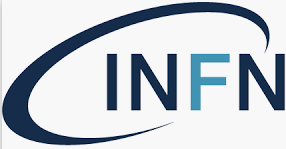 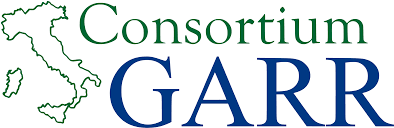 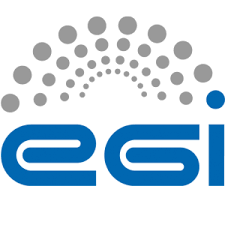 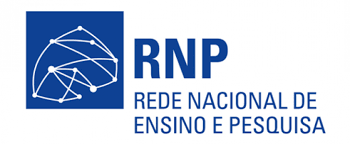 19
«Mentoring & tutoring» (a livello globale)
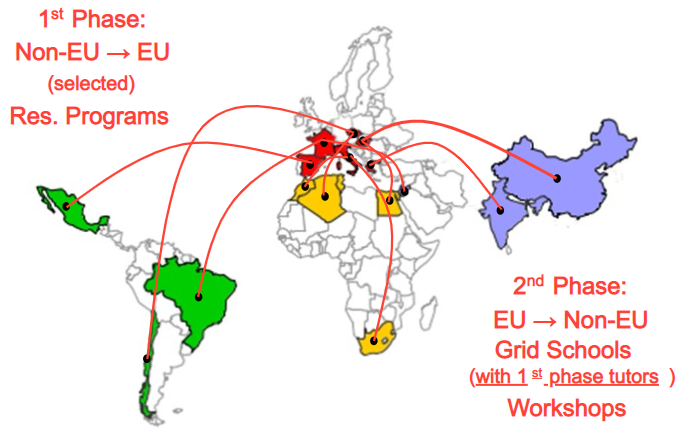 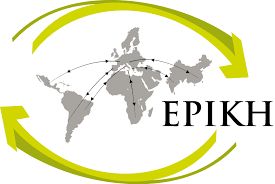 4-year project
4 continents
18 countries
23 partners
114 visiting research fellows
56 of which stopped at DFA
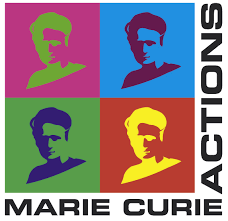 20
Impatto sul territorio
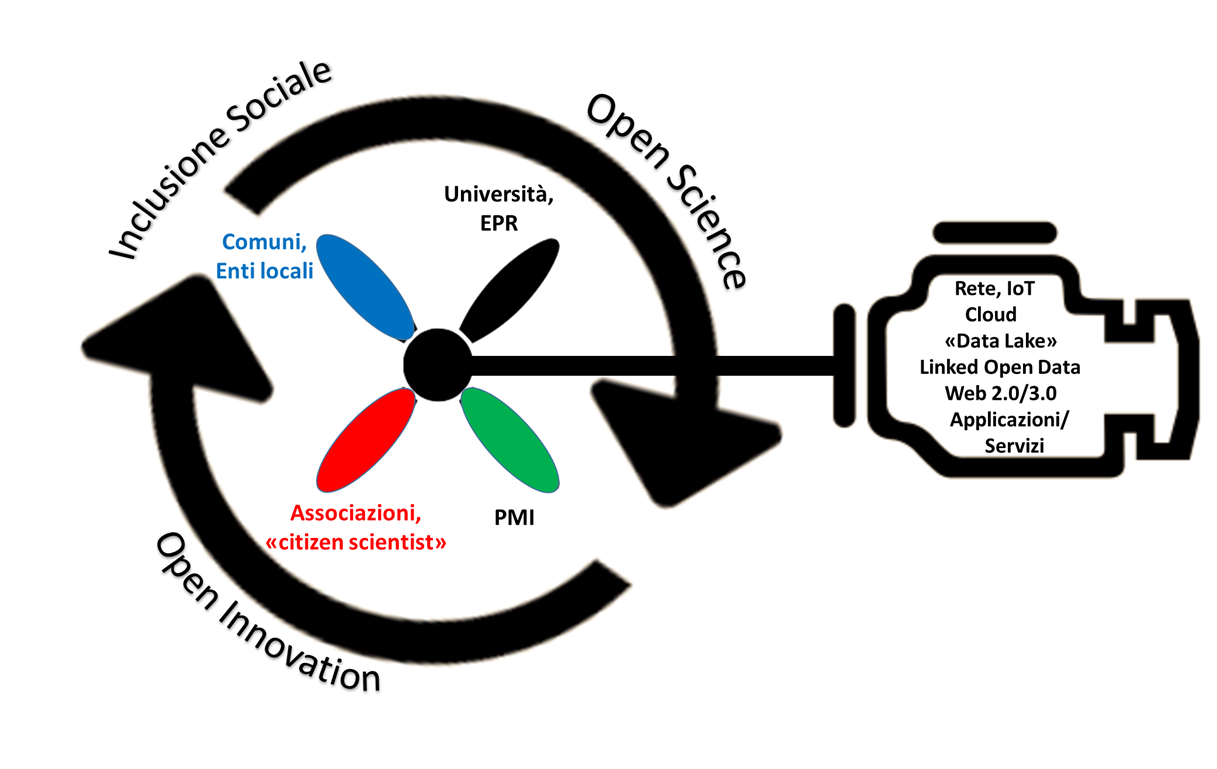 21
Rete di connessioni (non esaustiva)
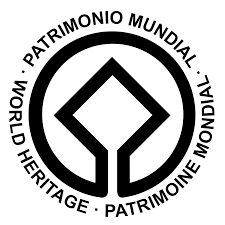 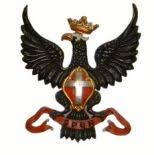 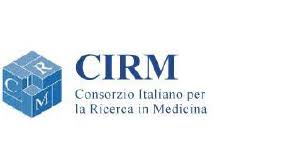 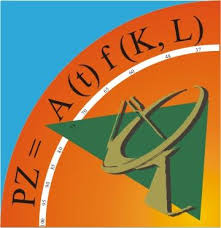 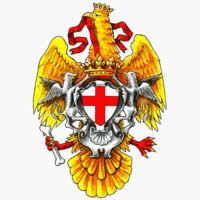 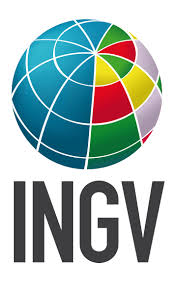 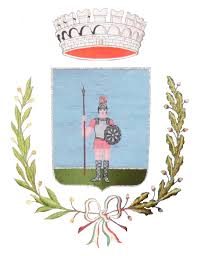 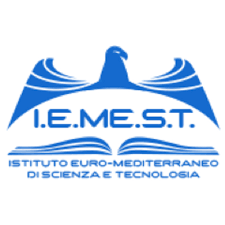 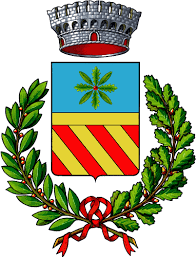 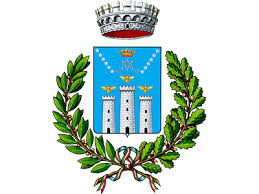 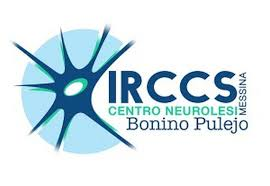 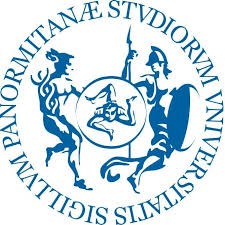 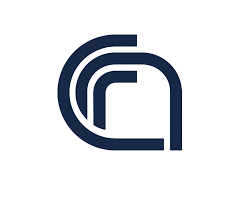 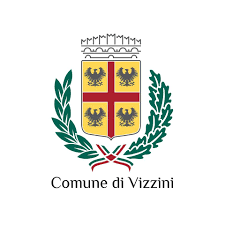 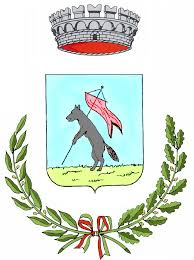 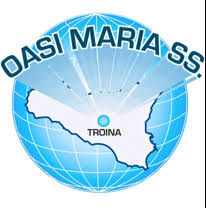 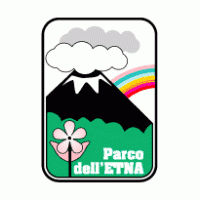 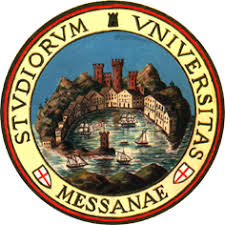 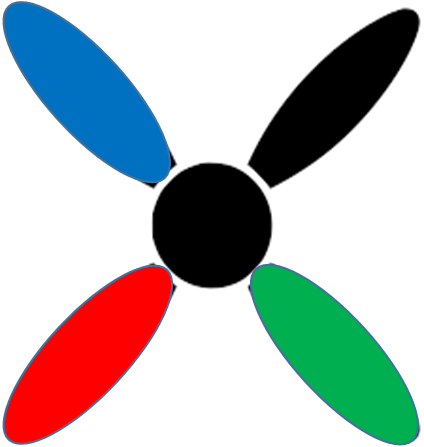 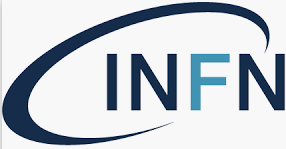 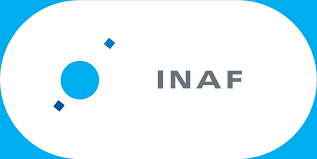 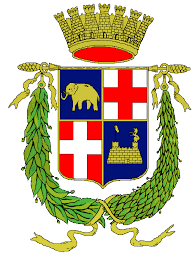 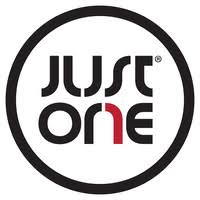 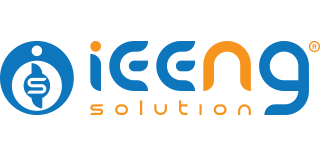 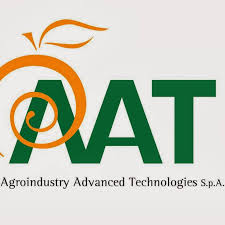 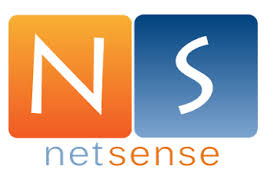 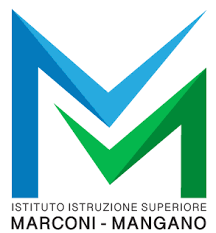 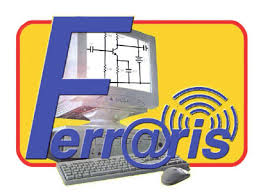 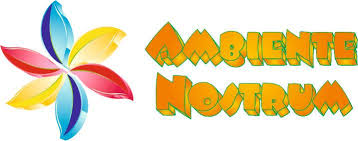 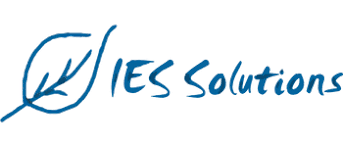 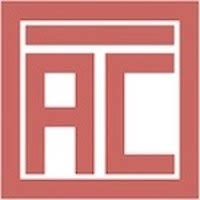 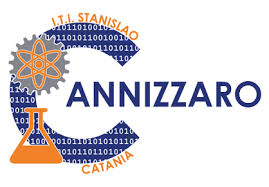 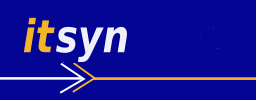 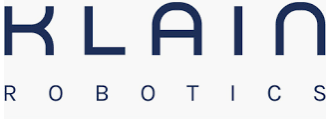 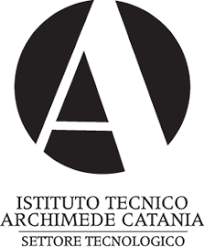 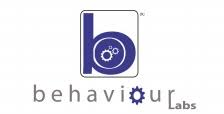 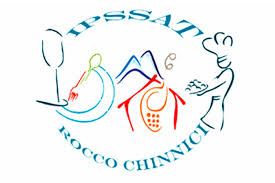 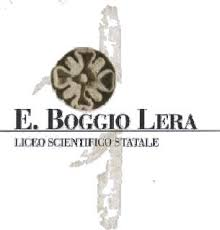 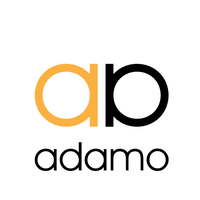 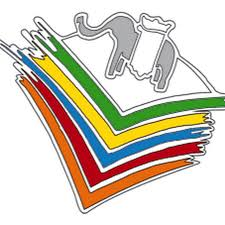 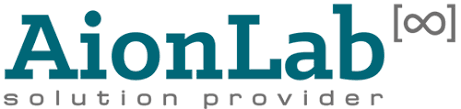 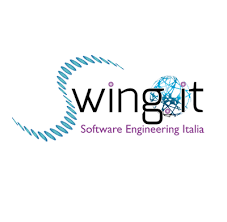 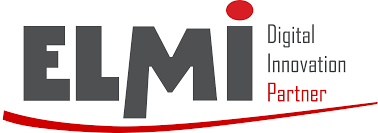 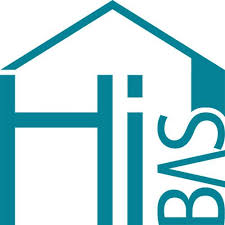 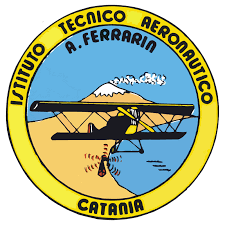 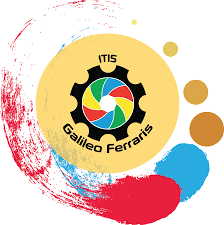 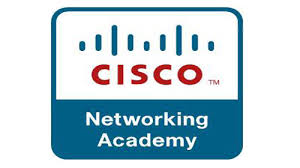 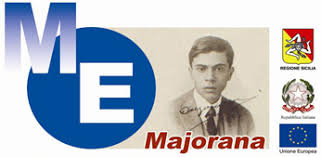 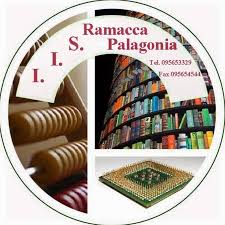 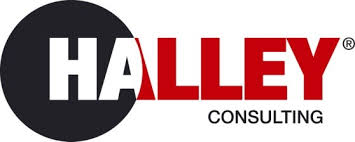 22
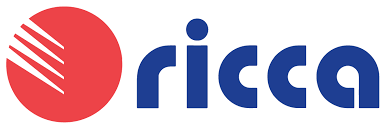 «Dicono di noi»…
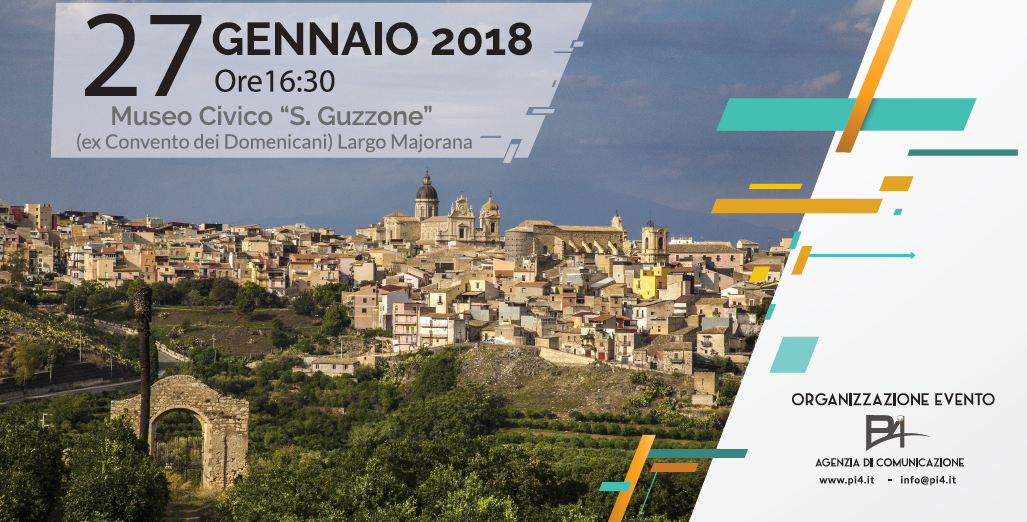 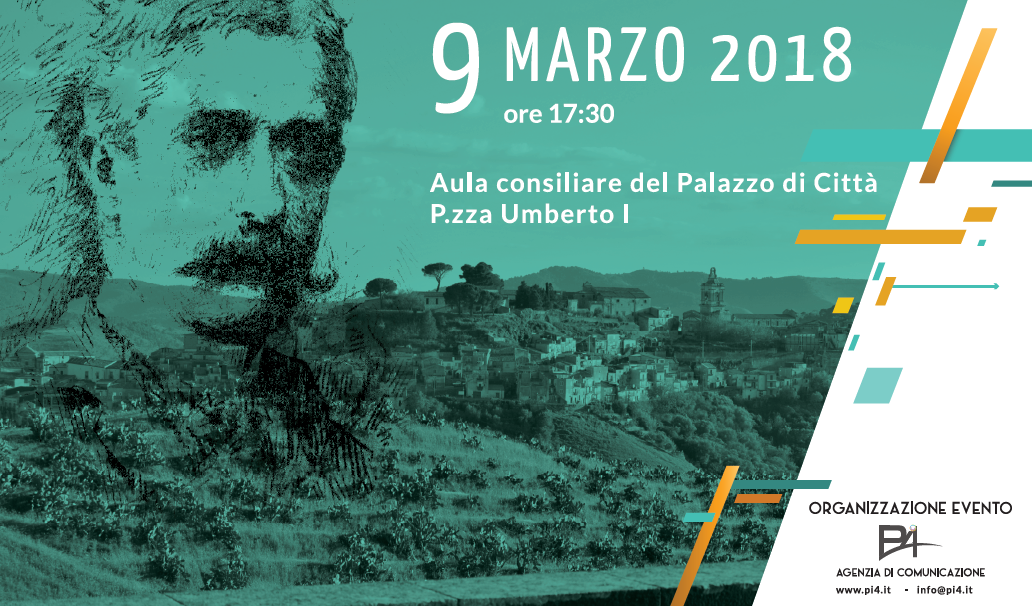 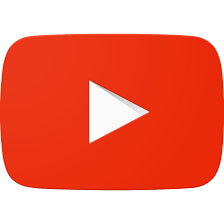 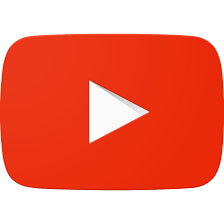 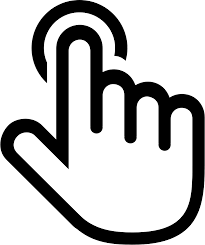 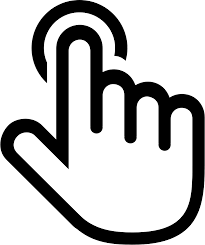 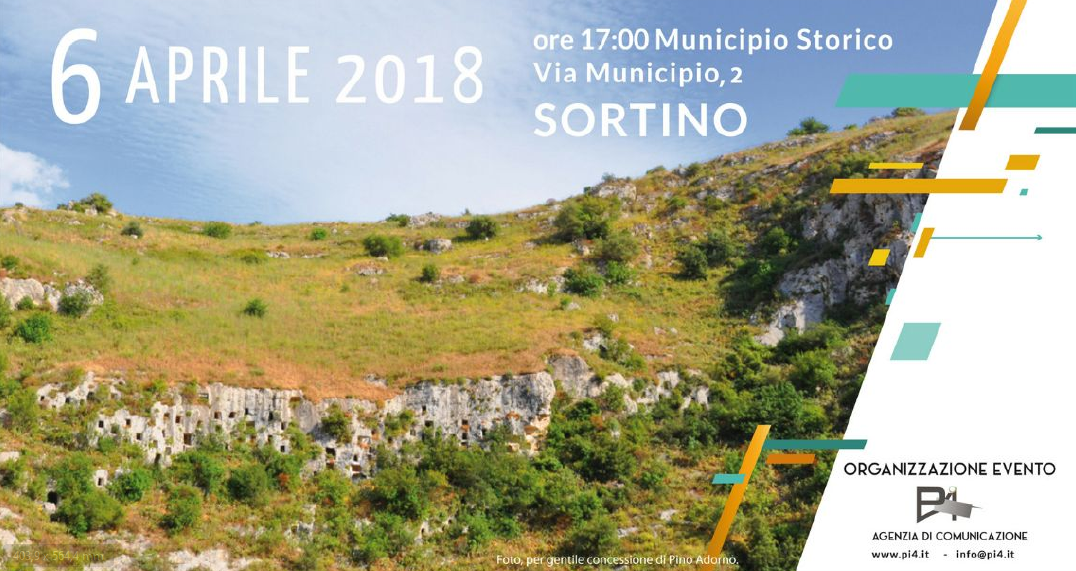 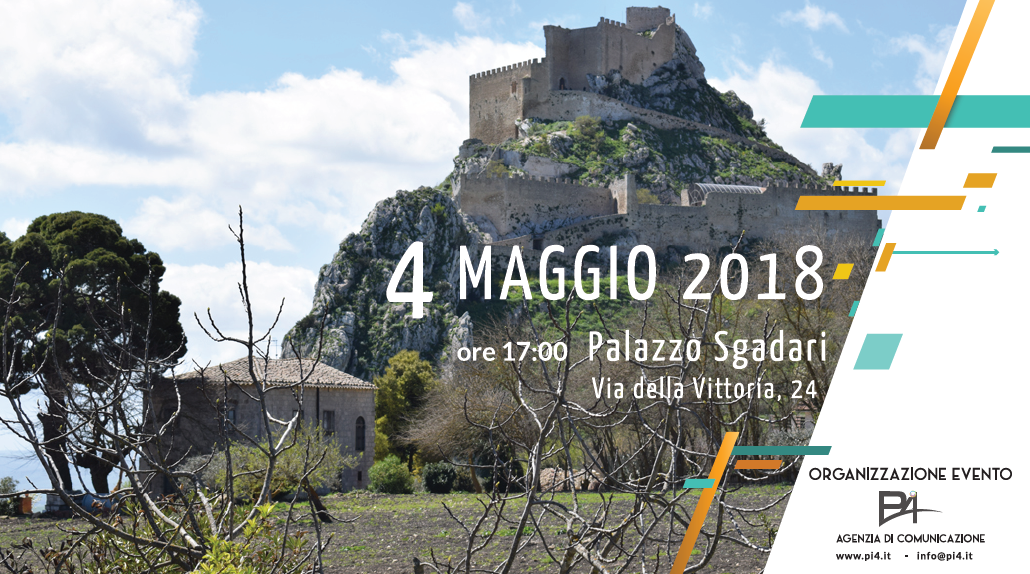 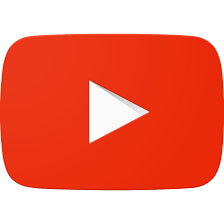 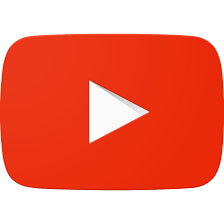 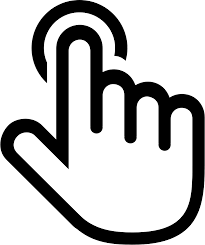 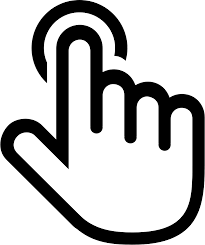 23
Attuali ruoli di responsabilità
Contesto nazionale:
Partecipazione come Esperto individuale al Tavolo tecnico nazionale del MIUR per il coordinamento dell'azione italiana in ambito calcolo e European Open Science Cloud
Valutazione e controllo «in itinere» di grandi progetti finanziati dal Programma Operativo Nazionale 2014-2020 per il potenziamento di infrastrutture di ricerca nazionali
Partecipazione, in rappresentanza della Sezione di Catania dell’INFN, al Comitato di Gestione del progetto IBISCO (Infrastruttura per BIg data e Scientific COmputing), finanziato dal Programma Operativo Nazionale 2014-2020
Contesto internazionale:
Consultant dell’European Science Foundation (ESF) per la valutazione periodica di organizzazioni di ricerca e dei loro programmi di ricerca, sia in Europa che nel resto del mondo
Consultant del Deutsche Gesellschaft für Internationale Zusammenarbeit (GIZ), finanziato dal German Federal Ministry for Economic Cooperation and Development, per lo sviluppo della ricerca e dell’istruzione superiore in Etiopia
Partecipazione al Working Group sui Persistent Identifier dell’European Open Science Cloud
24
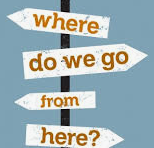 25
Progetti finanziati e «in partenza» (durata prevista: 30 mesi)
PO FESR Sicilia 2014-2020 – Azione 1.1.5 “Sostegno all’avanzamento tecnologico delle imprese attraverso il finanziamento di linee pilota e azioni di valutazioni su larga scala” 
«Creazione di una rete regionale per l’erogazione di servizi innovativi basati su tecnologie avanzate di visualizzazione» (3DLab-Sicilia)
Ambito e sub-ambito:  “Smartcities and Communities”,  “Smart economy”
Budget totale: € 3.996.985,59
Contributo Regionale: € 3.567.561,18
Budget di UNICT (BIOMEDTEC, DICAR, DFA): € 946.627,50 (finanziabile al 100%)
«Virtual Environment for a Superior neuro-PsychiAtry, Second Generation» (VESPA 2.0)
Ambito e sub-ambito:  “Scienze della vita”,  “Metodologie e tecnologie per la terapia, innovativa e/o avanzata”
Budget totale: : € 2.992.285,81
Contributo Regionale: € 2.578.047,81
Budget di UNICT (BIOMEDTEC, DFA, MEDCLIN): € 639.734,81 (finanziabile al 100%)
26
Progetti in negoziazione
MISE – Decreto ministeriale 5 marzo 2018 - Bando “Fabbrica intelligente,  Agrifood e Scienze della vita”
«Sistema Multi-agente e Resiliente per la Tracciabilità di alimenti» (SMaRTfood)
Ambito:  “Agrifood”
Budget totale: € 1.469.812,00
Budget di UNICT: € 750.000,00
Contributo totale MISE: € 1.061.083,55
27
Progetti in valutazione
MIUR -  Fondo Integrativo Speciale per la Ricerca (FISR) - Avviso per la presentazione di proposte progettuali di ricerca, di cui al D.D. del 18 giugno 2019 n.1179 
«Infrastruttura aperta per il monitoraggio e la valorizzazione dell'Etna» (AetnHub)
Budget totale: € 2.228.036,66
Contributo totale MIUR: € 1.728.429,33
Budget di UNICT: € 1.420.306,56
Contributo MIUR a UNICT: € 1.136.245,25
EC - Connecting Europe Facility 2014-2020 – Call CEF-TC-2019-2 - Public Open Data
«FAIR Data Observatory of Ground Motion Hazards over Europe» (FAIRMovE)
Budget totale: € 2.148.849,00
Contributo totale EC: € 1.611.646,00
Budget di UNICT: € 444.050,00
Contributo MIUR a UNICT: € 333.038,00
28
The ultimate common goal: from e-Infrastructure to k-Infrastructure
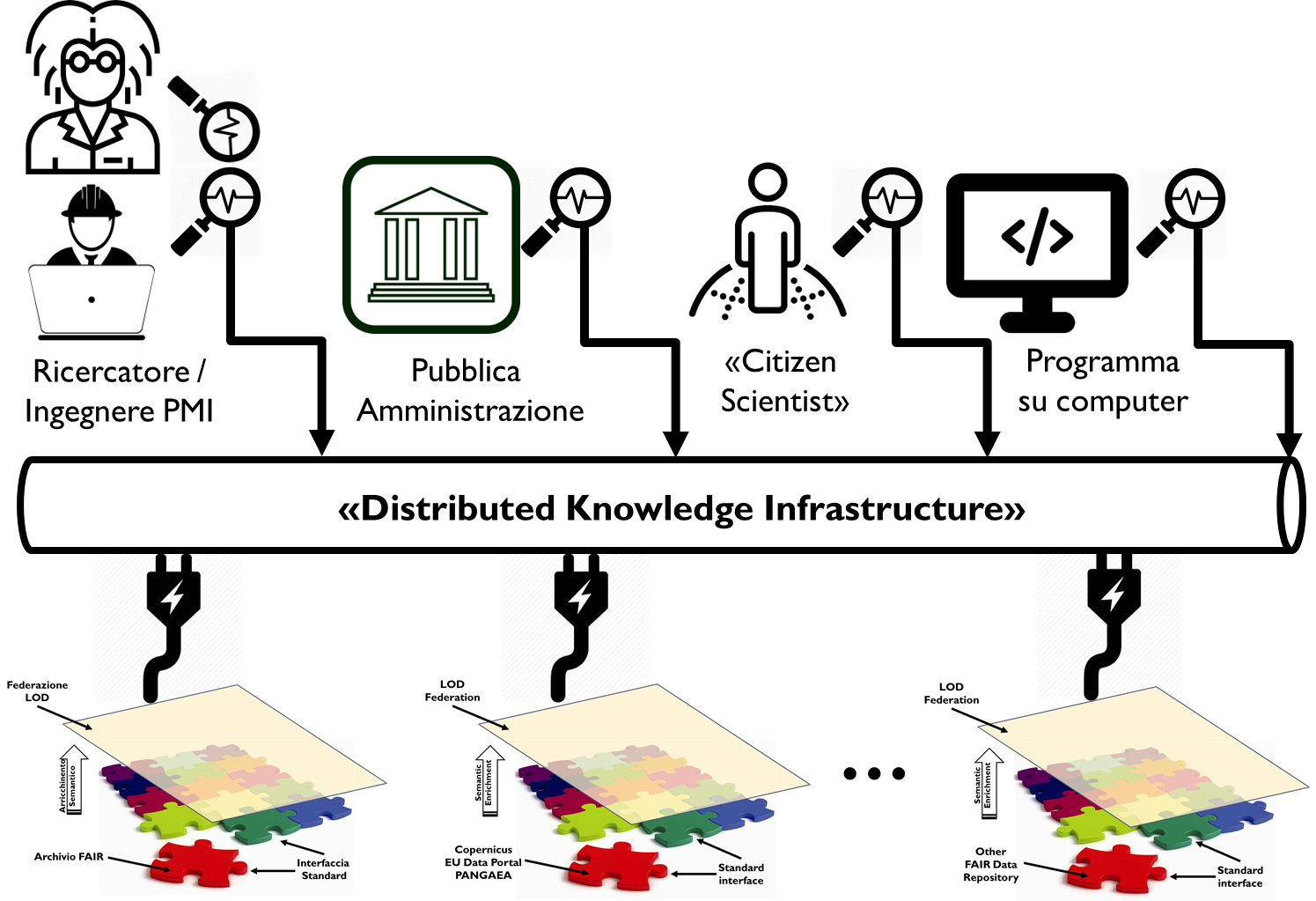 29
Grazie !
30